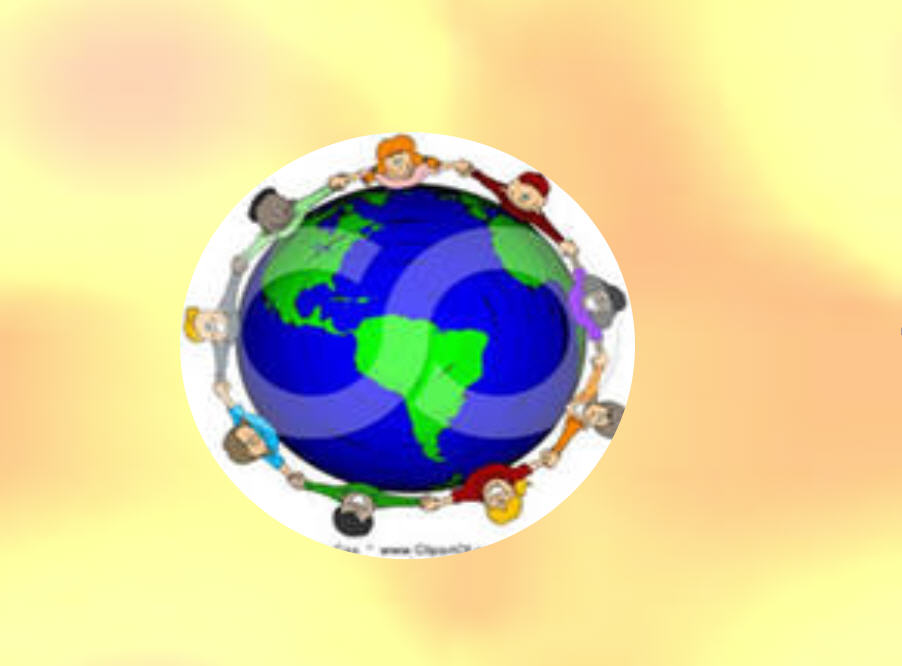 Упражнение 
«Связующая нить»
мы одна семья
Вместе мы всегда
Круг – это символ сплочения, энергии, творчества.
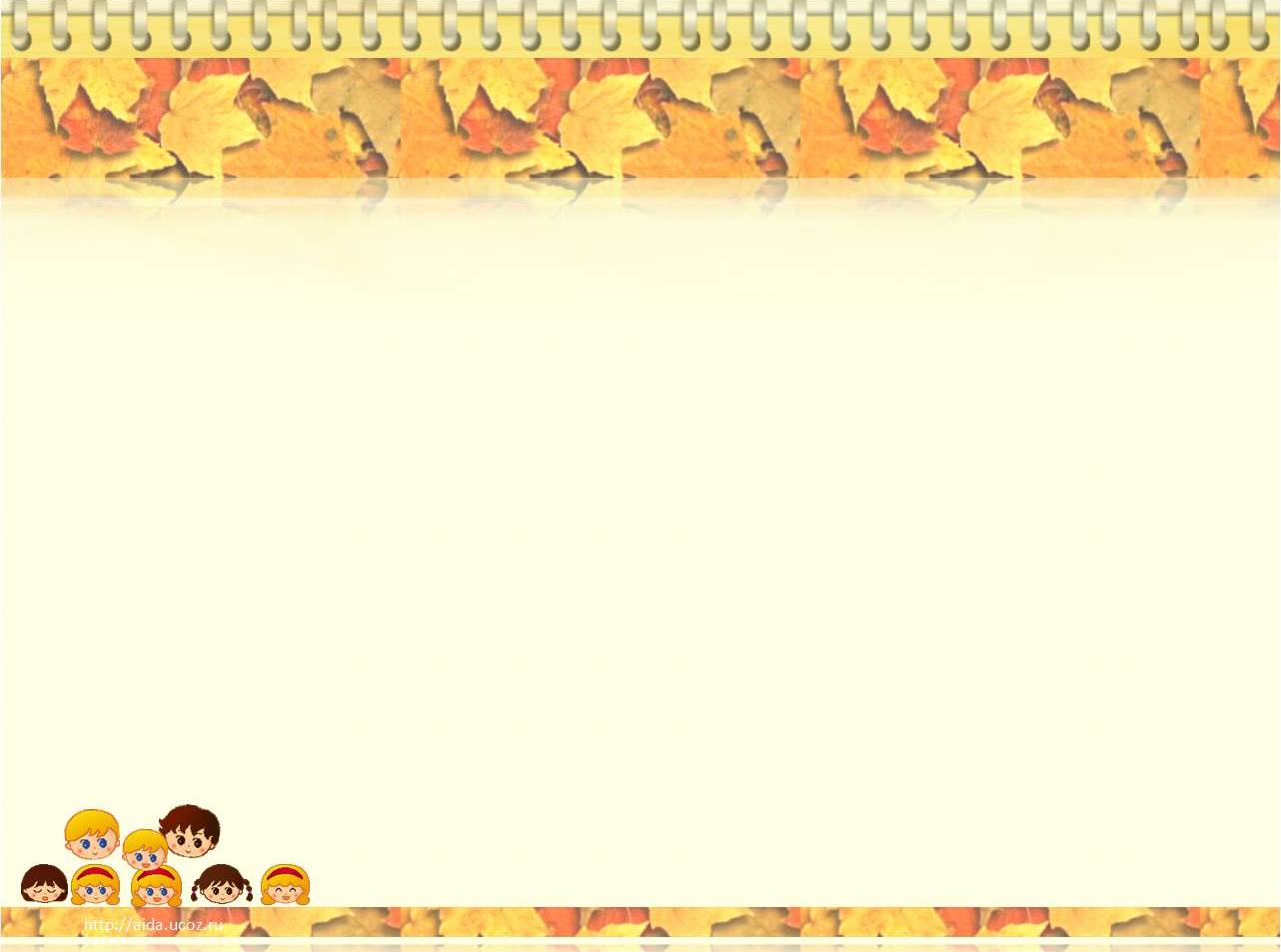 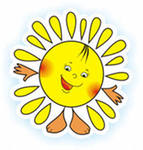 Учимся 
Взаимопониманию
 
 и сотрудничеству
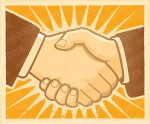 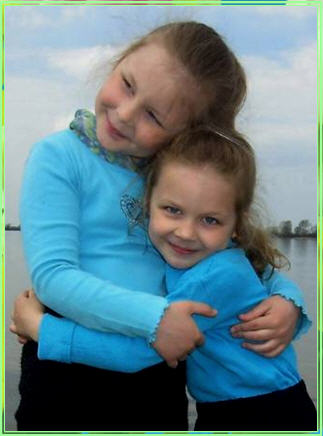 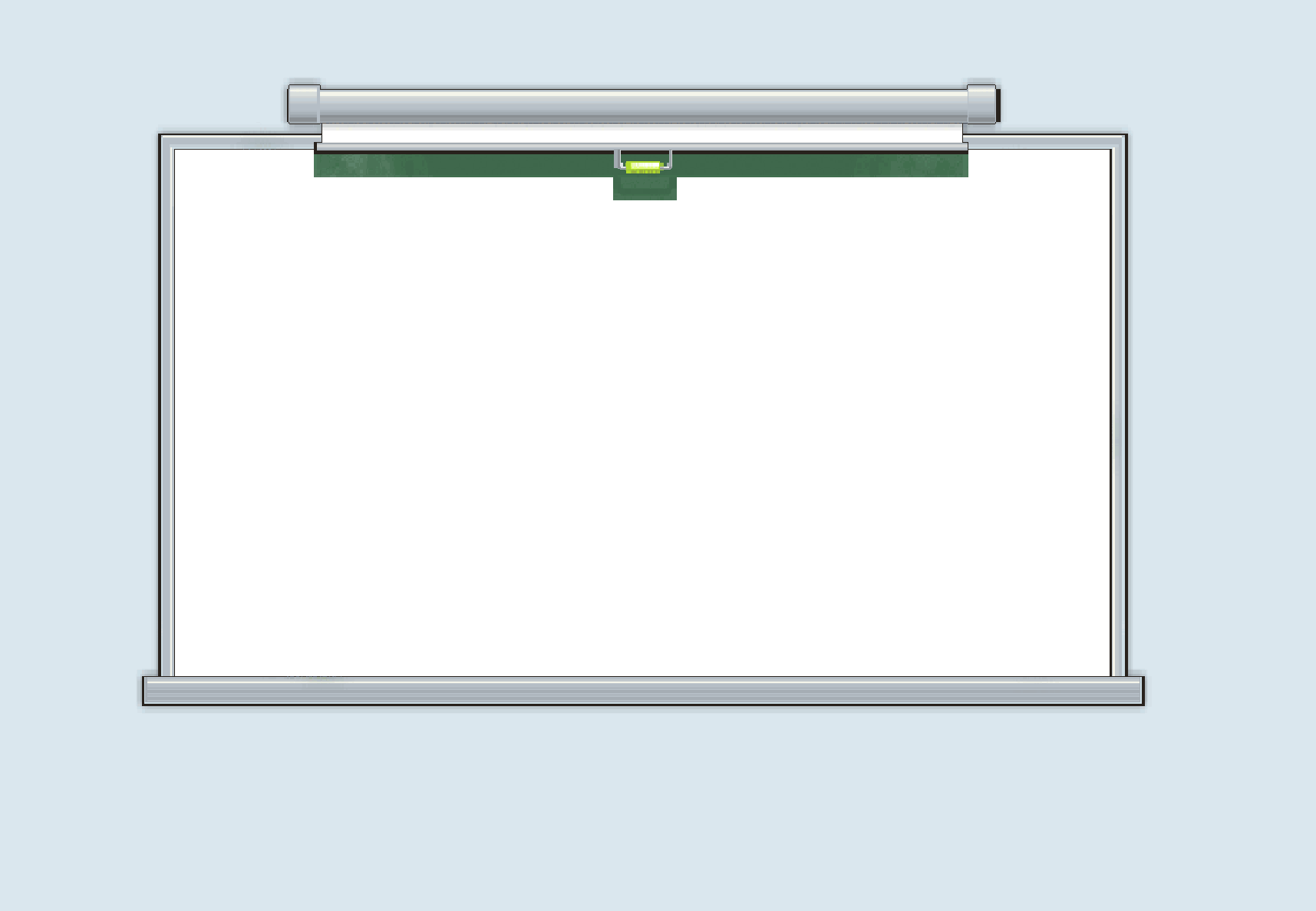 «Не важно, будешь ли ты               	лучше кого-то. 
  Важно, будешь ли ты лучше, 
         чем вчера».
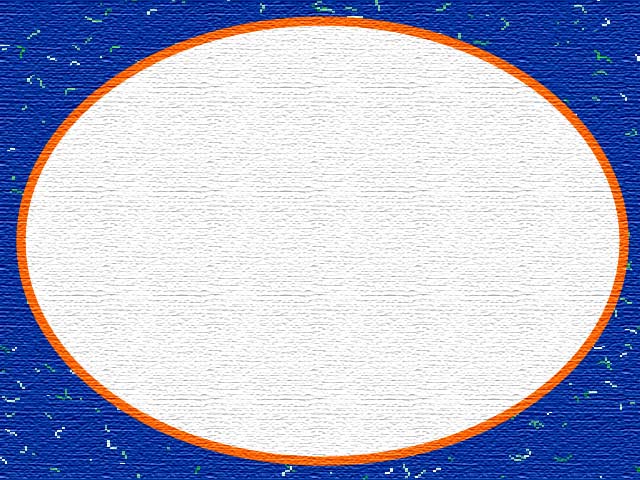 взаимопонимание
сотрудничество
здоровье
находчивость
смелость
веселье
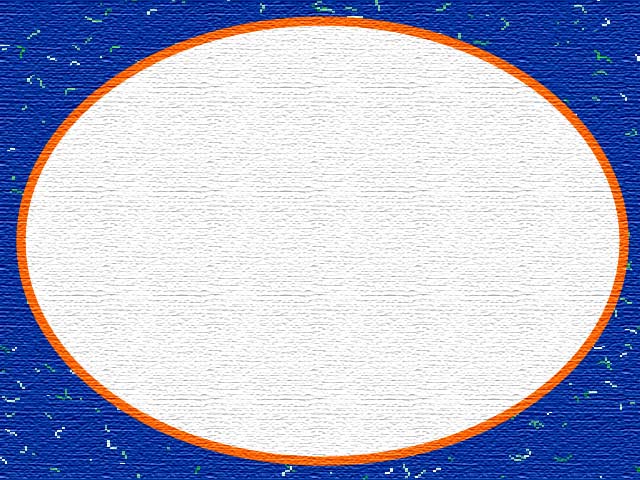 Взаимопонимание
Сотрудничество
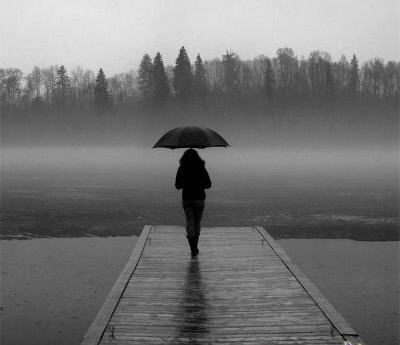 Люди становятся одинокими,
 если вместо мостов они                                      строят стены
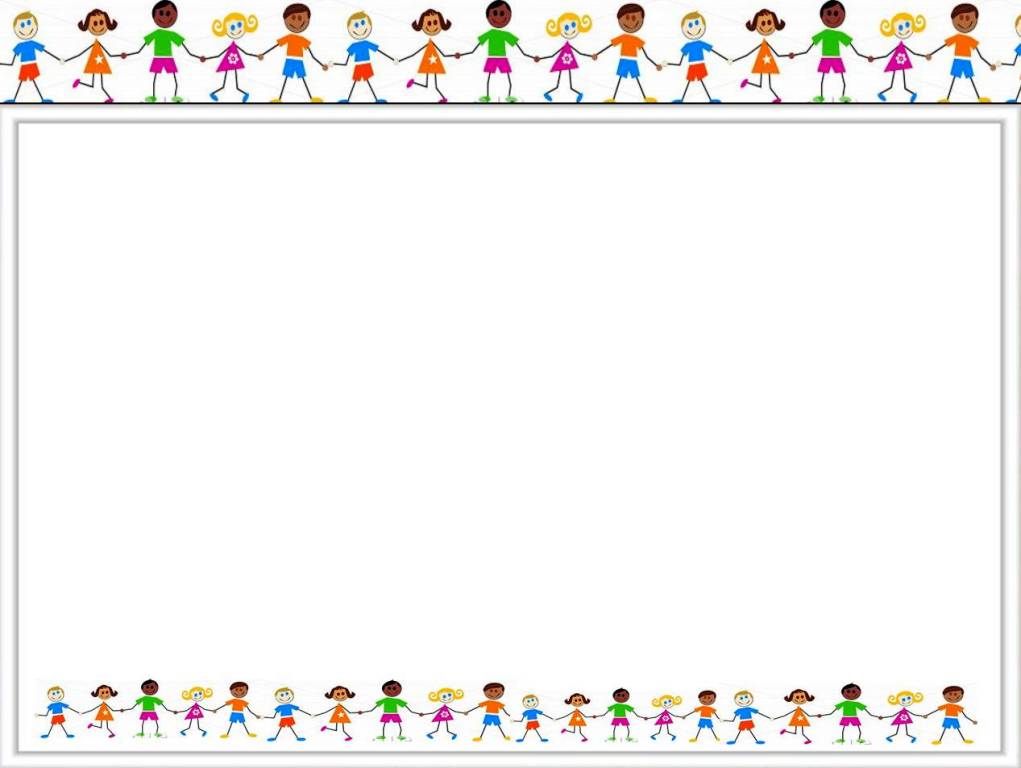 Задание по группам:
1 группа – сформулируйте понятие «Взаимопонимание» 

      2 группа -  сформулируйте понятие  «Сотрудничество»

   3 группа – напишите синонимы к слову «Взаимопонимание»

   4 группа – напишите синонимы к слову «Сотрудничество»
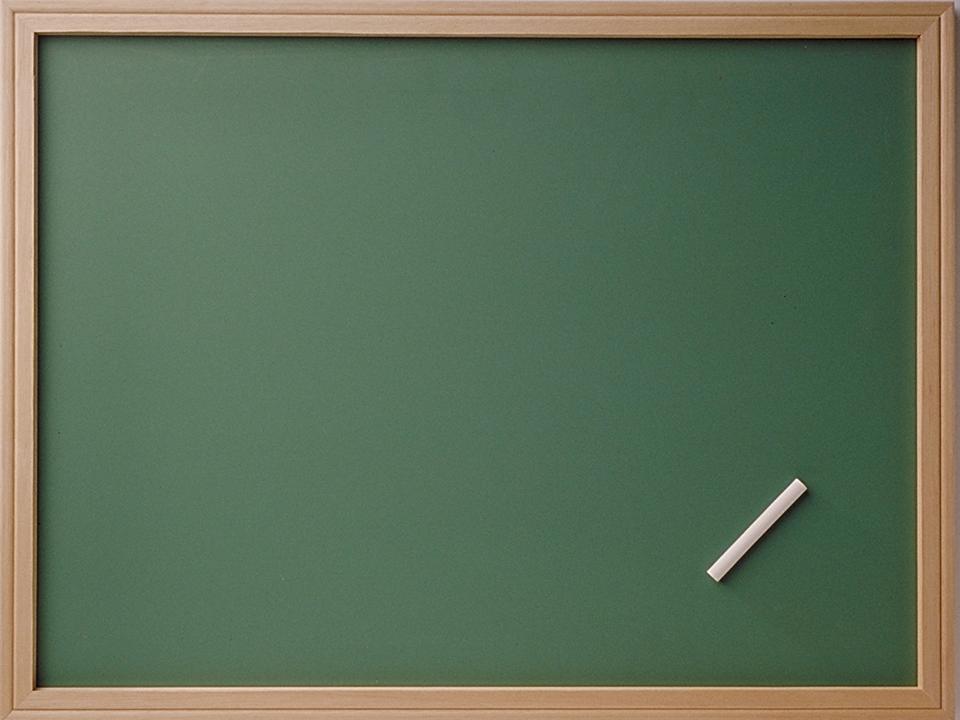 Взаимопонимание – взаимное понимание, полное согласие, 
понимание того, что чувствует другой человек.
Сотрудничество – совместная деятельность. труд, 
                                   взаимопомощь.
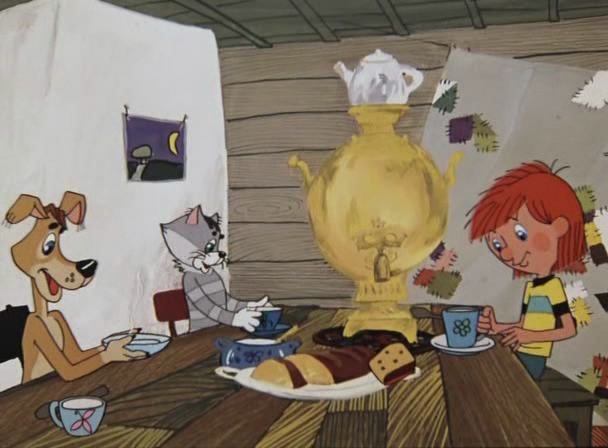 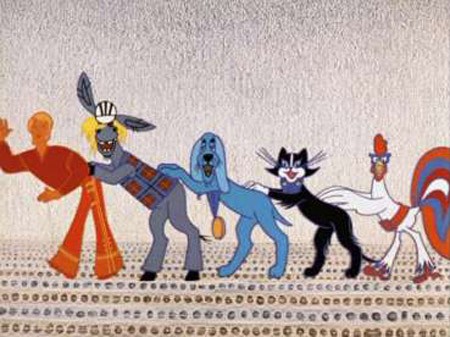 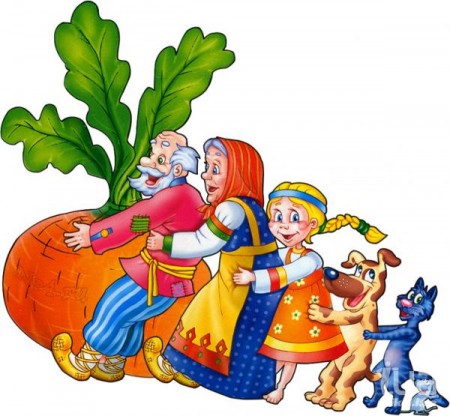 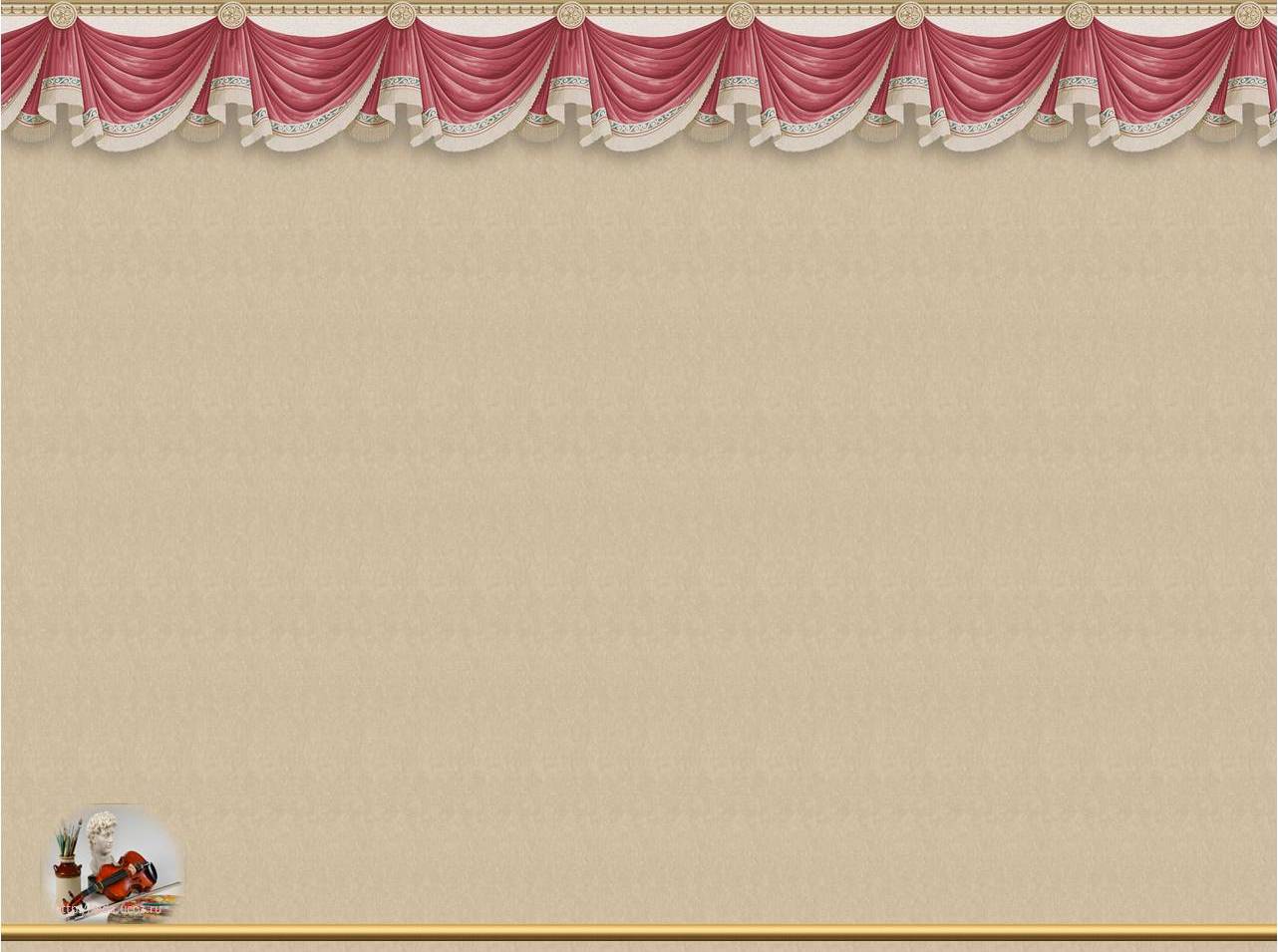 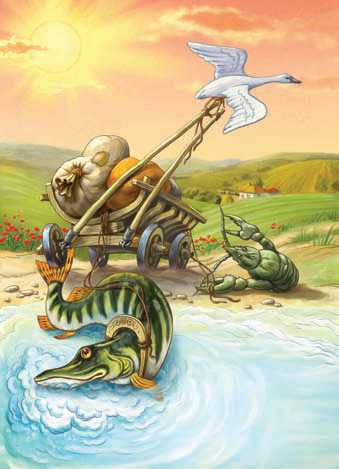 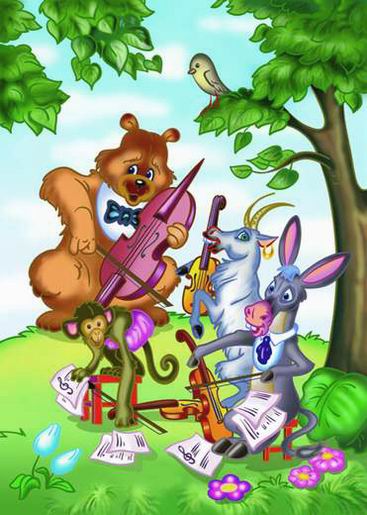 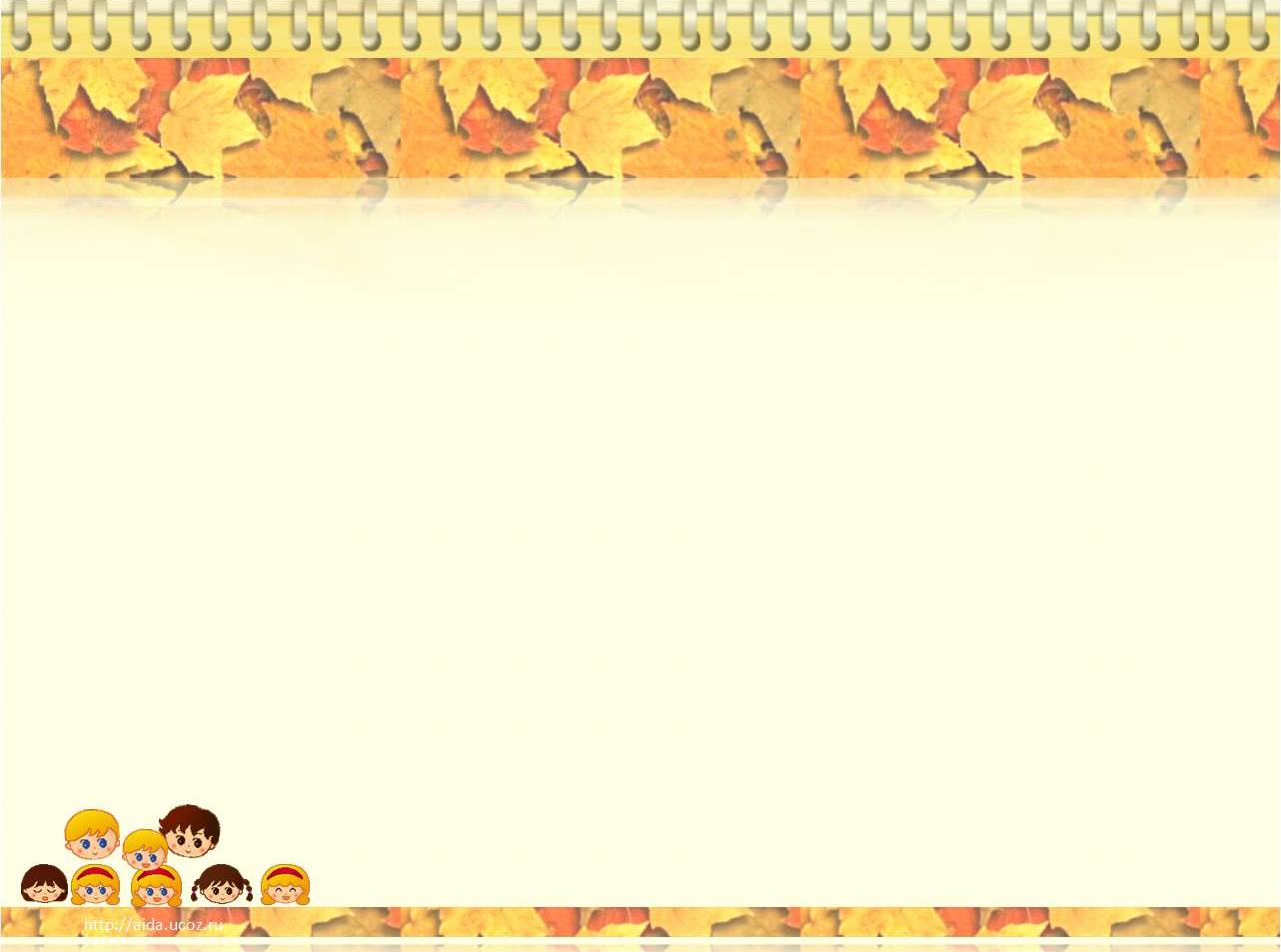 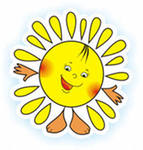 Учимся 
Взаимопониманию
 
 и сотрудничеству
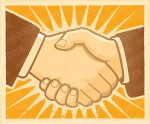 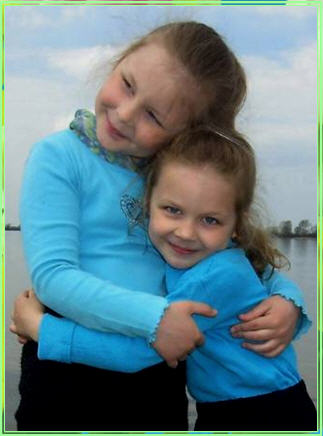 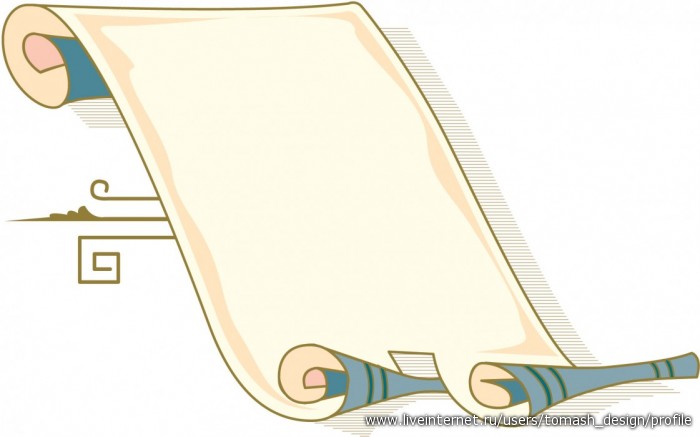 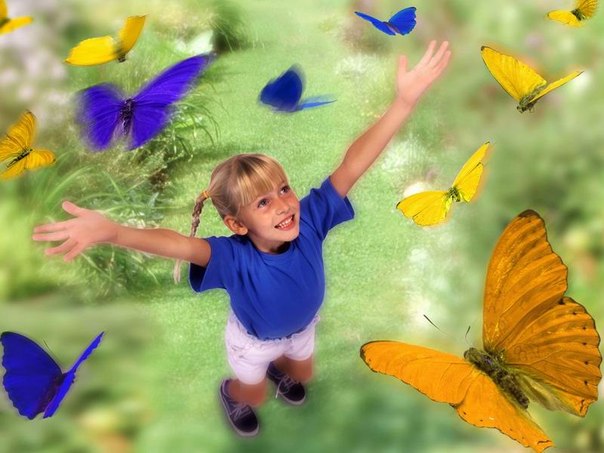 Правила Сотрудничества
1.Старайся жить так, чтобы людям
     рядом с тобой было хорошо.

      2.Избегай конфликтов, ссор, не совершай
             необдуманных поступков.

            3.В споре будь сдержан и тактичен.

              4.Научись сотрудничать, договариваться,
                     уступать, находить компромисс.

                   5.Главное – относись к людям так, как                   	   ты хочешь, чтобы относились к тебе.
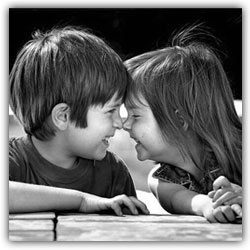 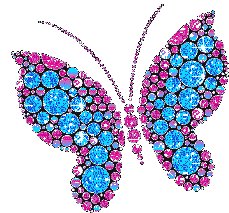 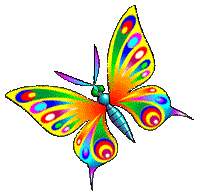 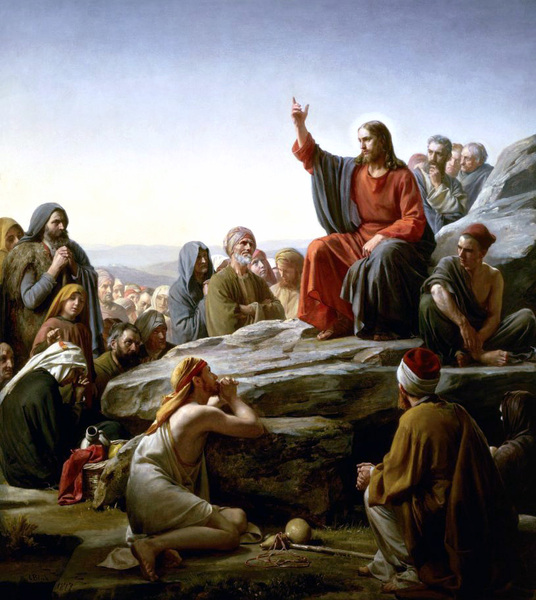 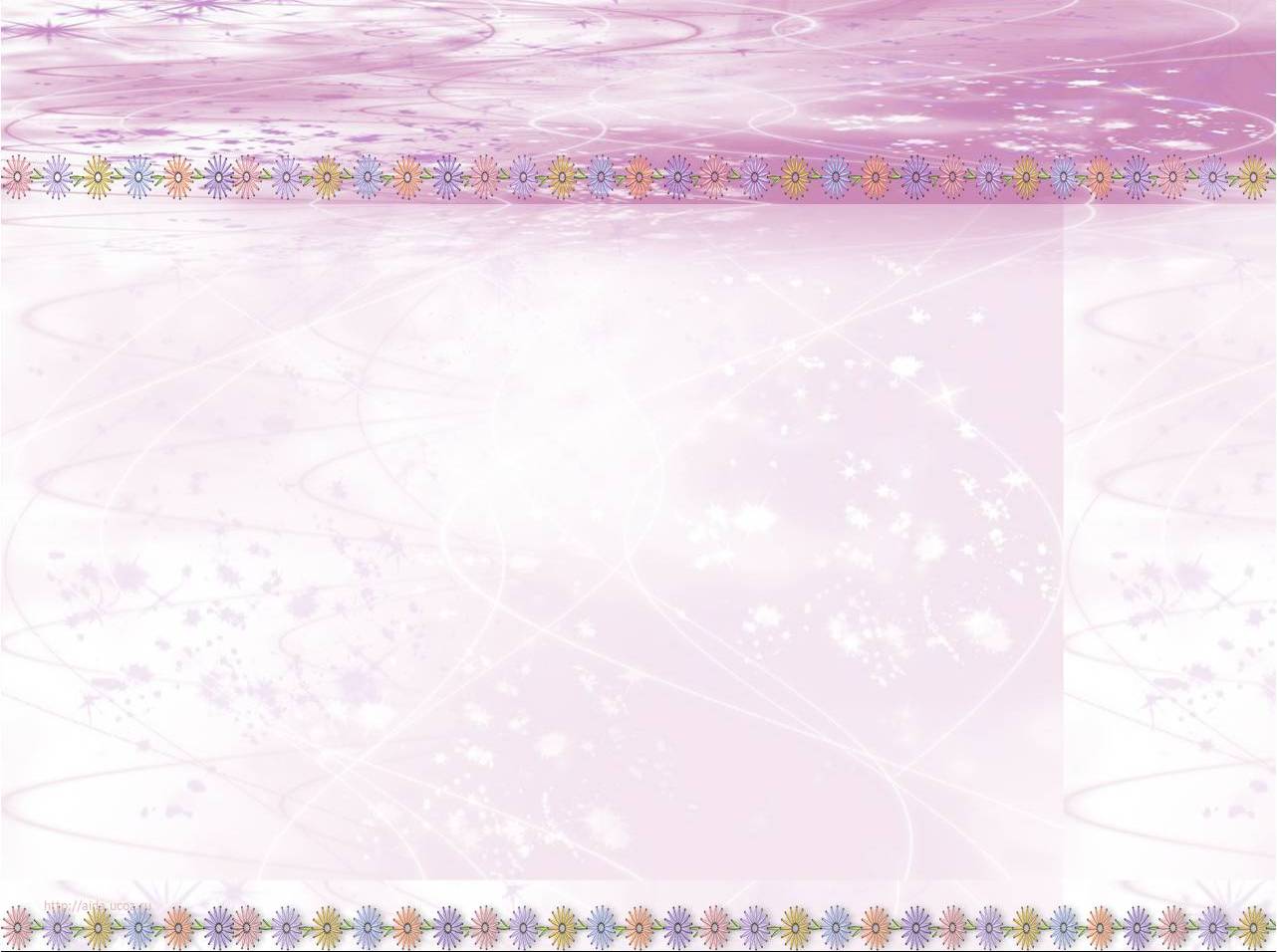 Выскажите свое мнение
1.  сегодня я узнал…
2.  было интересно…
3.  было трудно…
4.  я выполнял задания…
5.  я понял, что…
6.  теперь я могу…
7.  я почувствовал, что…
8.  я приобрел…
я научился…
10. у меня получилось …
11. я смог…
12. я попробую…
13. меня удивило…
14. занятие дало мне для жизни…
15. мне захотелось…
16. эти знания мне пригодятся…
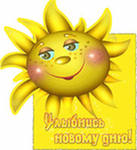 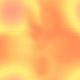 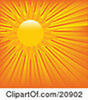 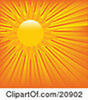 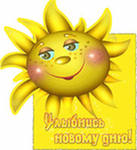 Желаю вам:
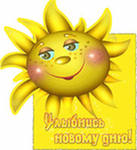 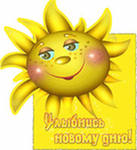 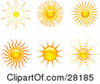 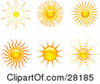 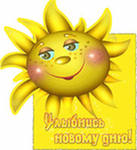 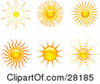 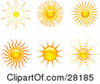 взаимопонимания
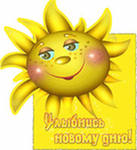 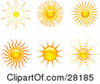 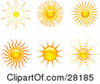 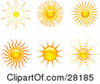 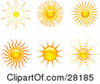 доброты
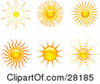 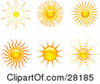 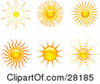 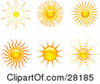 уважения
успешного сотрудничества
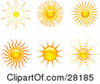 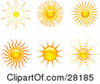 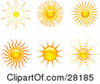 мира и согласия